Matrices epistemológicas contemporáneas
Una matriz epistemológica es un movimiento filosófico que contiene una forma de abordar el conocimiento, desplegada en maneras específicas de entender una serie de supuestos epistemológicos. Así cada matriz puede ser entendida, metafóricamente, como una rama del árbol del conocimiento.

Un principio explicativo es un supuesto epistemológico que hace las veces de clave, de puerta de acceso privilegiada y específica de esa matriz de conocimiento.
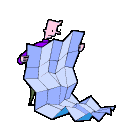 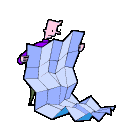 EPISTEMOLOGÍAconsideraciones acerca del término
Como Teoría  del  Conocimiento : nace en el ámbito del Idealismo y se centra en el problema de la realidad de las cosas o del mundo exterior.
2 Supuestos: a) el C. es una categoría interna y universal del sujeto y b) el objeto inmediato del C. es la representación o la idea (dentro de la CS).
Desde esta perspectiva, epistemología, gnoseología y teoría del conocimiento, son términos equivalentes y se reducen a la T. del C.
Las críticas al idealismo tradicional provocan constantes crisis a estos supuestos que terminan perdiendo su vigencia. En este sentido, la T. del C. es sustituida por la Metodología.
Sin embargo, se puede considerar epistemología a toda reflexión filosófica acerca del Conocimiento.
En este sentido, el término indica la proliferación de concepciones de los supuestos del conocimiento que ha caracterizado a la Modernidad.
[Speaker Notes: epistemology Inglaterra 1854 ... gnoseología Francia = T.C.
Francia pasa a adoptar el término epistemologia para el estudio del desarrollo y historia del conocimiento/ciencia/saberes. Los países anglo-saxonicos usan más el término Filosofía de la Ciencia.]
LA MODERNIDAD
El paso de un orden dado a un orden PRODUCIDO.
Autonomización del conocimiento ≠  subordinación del conocimiento a la metafísica.
Física → giro copernicano; método experimental y modelo galileano: el objetivismo y la matemátización del mundo.
Filosofía → fundamentos del conocimiento.
EL PASO A LA MODERNIDAD
La necesidad de autolegitimación
El carácter secular de los principios de legitimidad de la verdad
Duda como fundamento del C.
El carácter crítico del pensamiento moderno
Epistemología (T.C.)  > Metafísica
Separación de las esferas → Bello/Estética; Verdad/Conocimiento; Bueno/Ética.
Cambio nociones de Tiempo y Espacio → control y linealidad 
Pluralismo en las 3 esferas (ética, estética y epistemológica)
Progreso/tecnología/in formación
CIENCIA Y FILOSOFÍA XV – XVIII